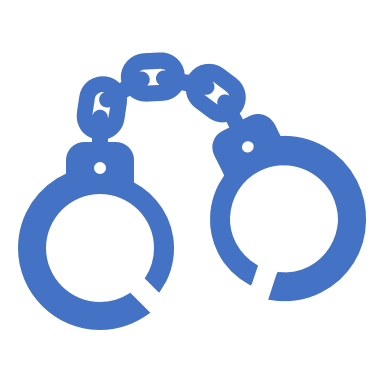 Property Crimes and Violent Crimes
Deviance: Unit 3
Crimes Against Property
Burglary, larceny/theft, Motor Vehicle Theft, Cybercrime, Identity Theft, arson
What are Crimes against Property?
Property crime includes the offenses of burglary, larceny-theft, motor vehicle theft, and arson. 
The object of the theft-type offenses is the taking of money or property, but there is no force or threat of force against the victims. 
The property crime category includes arson because the offense involves the destruction of property; however, arson victims may be subjected to force.
(Reference #2)
Burglary
Burglary is defined as unlawful or forcible entry or attempted entry of a residence. Usually, but not always, involves theft. 
The illegal entry may be by force, such as breaking a window or slashing a screen, or may be without force by entering through an unlocked door or an open window. 
As long as the person entering has no legal right to be present in the structure a burglary has occurred. 
The structure need not be the house itself for a burglary to take place; illegal entry of a garage, shed, or any other structure on the premises also constitutes household burglary. 
If breaking and entering occurs in a hotel or vacation residence, it is still classified as a burglary for the household whose member or members were staying there at the time the entry occurred
(References #1)
Types of Burglary
There are four types of burglary:
Completed burglary - A form of burglary in which a person who has no legal right to be present in the structure successfully gains entry to a residence, by use of force, or without force.
Forcible entry - a form of completed burglary in which force is used to gain entry to a residence. Some examples include breaking a window or slashing a screen.
Unlawful entry without force - a form of completed burglary committed by someone having no legal right to be on the premises, even though no force is used.
Attempted forcible entry - a form of burglary in which force is used in an attempt to gain entry.
(Reference #1)
Typology of "Swipers" (1 of 4)
“SWIPERS” – or seemingly well-intentioned patrons engaging in routine shoplifting.

Accidental
Switching 
Compensating 
Irritated or frustrated 

(Reference #6)
Typology of "Swipers" (2 of 4)
Accidental - many “swipers” claim that they originally stole by accident, but when they realized how easy it was, it became a regular habit. 
57% of those admitting to theft when using self-scan machines claimed that they first stole goods by accident or because they couldn’t get an item to scan. Those who are not apprehended or punished are likely to revise down their risk assessment and continue to commit offences, so creating a symbiotic spiral of escalating criminality.
Switching - carrots are cheaper by weight than most other fruit and vegetables. Recognizing this, many customers switch labels or deliberately input a different item on loose products. This behavior is perceived as “cheating” since switchers do pay something for the goods, they often don’t consider it to be “real” theft.
(Reference #6)
Typology of "Swipers" (3 of 4)
Compensating - self-service usually results in fewer staff and more profits for the retailer, which for some “swipers” provides justification for their theft. Some customers believe that they should be “compensated” for having to process their shopping themselves when previously someone would have been paid to do it for them. 
There are also ideological motivations: a resentment towards the growing automation of jobs, and the domination of large supermarkets over small community businesses. It’s difficult to ascertain whether this group genuinely consider shoplifting to be a political act, or whether this enables them to continue to perceive themselves as honest and moral individuals.
(Reference #6)
Typology of "Swipers" (4 of 4)
Irritated or frustrated
“Unexpected item in the bagging area” announces the machine accusingly as a red flashing light comes on. Perhaps unsurprisingly, self-service checkout is now considered one of the most irritating features of modern life. Those who steal through frustration believe it’s justifiable in response to their experience at the store, and draw upon a range of excuses, or what are known in criminological parlance as “techniques of neutralisation”. Justifications often include: “the item wouldn’t scan”, “the barcode was damaged” and “I couldn’t find the correct fruit or vegetable”. It’s difficult to know if the customer originally intended to pay for the item or whether self-service check-out invited this type of post hoc excuse making, also found among many burglars.
(Reference #6)
Larceny / Theft
Larceny - the unlawful taking of property other than a motor vehicle from the possession of another, by stealth, without force or deceit.
Pocket picking, nonforcible purse snatching, shoplifting, and thefts from motor vehicles. 
Excludes receiving and/or reselling stolen property (fencing) and thefts through fraud or deceit.
Theft - completed or attempted theft of property or cash without personal contact. Incidents involving theft of property from within the sample household are classified as theft if the offender has a legal right to be in the house (Ex. A maid, delivery person, or guest). 
Completed theft - to successfully take without permission property or cash without personal contact between the victim and offender.
Attempted theft - to unsuccessfully attempt to take property or cash without personal contact.
(Reference #1)
Flash Mobs/Robs
https://www.youtube.com/watch?v=4UHL9AzPAyI
Motor Vehicle Theft
Motor vehicle theft is defined as the stealing or unauthorized taking of a motor vehicle, including attempted thefts.
Completed motor vehicle theft - the successful taking of a vehicle by an unauthorized person.
Attempted motor vehicle theft - the unsuccessful attempt by an unauthorized person to take a vehicle.
(Reference #1) (Attribution #2)
Cybercrime
The National Computer Security Survey (NCSS) documents the nature, prevalence, and impact of cyber intrusions against businesses in the united states.
 It examines three general types of cybercrime:
Cyber attacks are crimes in which the computer system is the target. 
computer viruses (including worms and trojan horses), denial of service attacks, and electronic vandalism or sabotage.
Cyber theft comprises crimes in which a computer is used to steal money or other things of value. 
embezzlement, fraud, theft of intellectual property, and theft of personal or financial data.
Other computer security incidents encompass spyware, adware, hacking, phishing, spoofing, pinging, port scanning, and theft of other information, regardless of whether the breach was successful
(Reference #1)
Cybercrime Statistics
In 2005, among 7,818 businesses –
67% detected at least one cybercrime.
Nearly 60% detected one or more types of cyber attack.
11% detected cyber theft.
24% detected other computer security incidents.
Most businesses did not report cyber attacks to law enforcement authorities.
The majority of victimized businesses (86%) detected multiple incidents, with half of these (43%) detecting 10 or more incidents during the year.
Approximately 68% of the victims of cyber theft sustained monetary loss of $10,000 or more. By comparison, 34% of the businesses detecting cyber attacks and 31% of businesses detecting other computer security incidents lost more than $10,000.
System downtime lasted between 1 and 24 hours for half of the businesses and more than 24 hours for a third of businesses detecting cyber attacks or other computer security incidents.
(Reference #1)
Identity Theft
Identity theft includes three general types of incidents:
Unauthorized use or attempted use of existing credit cards
Unauthorized use or attempted use of other existing accounts, such as checking accounts
Misuse of personal information to obtain new accounts or loans, or to commit other crimes.
(Reference #1)
Crimes Against Persons
Homicide, Rape and Sexual Assault, Robbery, Assault, Stalking/Intimidation
What are crimes against Persons?
Violent crimes - rape, sexual assault, personal robbery, or assault. This category includes both attempted and completed crimes. It does not include purse snatching and pocket picking. Murder is not measured by the national crime victimization survey because of an inability to question the victim.
Completed violence - the sum of all completed rapes, sexual assaults, robberies, and assaults. 
Attempted/threatened violence - the unsuccessful attempt of rape, sexual assault, personal robbery, or assault. Includes attempted attacks or sexual assaults by means of verbal threats. 
(Reference #1)
Violent Crime Statistics
In 2010, an estimated 1,246,248 violent crimes occurred nationwide, a decrease of 6.0 percent from the 2009 estimate. 
When considering 5- and 10-year trends, the 2010 estimated violent crime total was 13.2 percent below the 2006 level and 13.4 percent below the 2001 level. 
There were an estimated 403.6 violent crimes per 100,000 inhabitants in 2010. 
Aggravated assaults accounted for the highest number of violent crimes reported to law enforcement at 62.5 percent. Robbery comprised 29.5 percent of violent crimes, forcible rape accounted for 6.8 percent, and murder accounted for 1.2 percent of estimated violent crimes in 2010. 
Information collected regarding type of weapon showed that firearms were used in 67.5 percent of the nation’s murders, 41.4 percent of robberies, and 20.6 percent of aggravated assaults.
(Reference #2)
Homicide
Homicide - willful killing of one human being by another. 
murder and nonnegligent manslaughter
Data are based solely on police investigation NOT determination of a court, medical examiner, coroner, jury, or other judicial body. 
Analyses exclude deaths caused by negligence, suicide, or accident; justifiable homicides; and attempted murder. 
Justifiable homicides based on the reports of law enforcement agencies are analyzed separately. 
(Reference #1)
Homicide Statistics
An estimated 14,748 persons were murdered nationwide in 2010. This was a 4.2 percent decrease from the 2009 estimate, a 14.8 percent decrease from the 2006 figure, and an 8.0 percent decrease from the 2001 estimate. 
In 2010, there were 4.8 murders per 100,000 inhabitants, a 4.8 percent decrease from the 2009 rate. Compared with the 2006 rate, the murder rate decreased 17.4 percent, and compared with the 2001 rate, the murder rate decreased 15.0 percent. (See tables 1 and 1A.) 
Nearly 44 percent (43.8) of murders were reported in the south, the most populous region, with 20.6 percent reported in the west, 19.9 percent reported in the Midwest, and 15.6 percent reported in the northeast. 
(Reference #2)
Want to know more?
Listen to “New Orleans and the Hard Work of Pushing Down the Murder Rate”

By Martin Kaste
https://www.npr.org/2017/02/23/516669151/new-orleans-and-the-hard-work-of-pushing-down-the-murder-rate
(Reference #5)
Rape
Rape - forced sexual intercourse including both psychological coercion as well as physical force. 
Forced sexual intercourse means penetration by the offender(s). 
Includes attempted rapes, male as well as female victims, and both heterosexual and same sex rape. 
Attempted rape includes verbal threats of rape.
(Reference #1)
Forcible Rape Statistics
There were an estimated at 84,767 forcible rapes reported to law enforcement in 2010. This estimate was 5.0% lower than the 2009 estimate and 10.3% and 6.7% lower than the 2006 and 2001 estimates, respectively. The rate of forcible rapes in 2010 was estimated at 54.2 per 100,000 female inhabitants. 
Rapes by force comprised 93.0% of reported rape offenses in 2010, and attempts or assaults to commit rape accounted for 7.0% of reported rapes.
(Reference #2)
Sexual Assault
Sexual assault - a wide range of victimizations, separate from rape or attempted rape.  
Attacks or attempted attacks generally involving unwanted sexual contact between victim and offender.  
May or may not involve force and include such things as grabbing or fondling.  
Verbal threats.
(Reference #1)
Want to know more?
Read “in interviews with 122 rapists, student pursues not-so-simple question: why?”
By Kamala Thiagarajan 

In Interviews With 122 Rapists, Student Pursues Not-So-Simple Question: Why?

(Reference #4)
Robbery
Robbery is the completed or attempted theft, directly from a person, of property or cash by force or threat of force, with or without a weapon, and with or without injury.
Completed/property taken - the successful taking of property from a person by force or threat of force, with or without a weapon, and with or without injury
Completed with injury - the successful taking of property from a person, accompanied by an attack, either with or without a weapon, resulting in injury
Completed without injury - the successful taking of property from a person by force or the threat of force, either with or without a weapon, but not resulting in injury
Attempted to take property - the attempt to take property from a person by force or threat of force without success, with or without a weapon, and with or without injury
Attempted without injury - the attempt to take property from a person by force or the threat of force without success, either with or without a weapon, but not resulting in injury
Attempted with injury - the attempt to take property from a person without success, accompanied by an attack, either with or without a weapon, resulting in injury
(Reference #1)
Robbery Statistics
Nationwide in 2010, there were an estimated 367,832 robberies. 
The estimated number of robberies decreased 10.0 percent from the 2009 estimate and 18.1 percent from the 2006 estimate. 
The 2010 estimated robbery rate of 119.1 per 100,000 inhabitants reflected a decrease of 10.5 percent when compared with the 2009 rate. (See tables 1 and 1A.) 
An estimated $456 million in losses were attributed to robberies in 2010. 
The average dollar value of property stolen per reported robbery was $1,239. The highest average dollar loss was for banks, which lost $4,410 per offense. (See table 23.) 
Firearms were used in 41.4 percent of the robberies for which the UCR program received additional information in 2010. In a nearly equal percentage of robberies (42.0 percent), strong-arm tactics were used, followed by knives and cutting instruments used in 7.9 percent of robberies, and other dangerous weapons used in 8.8 percent of robberies in 2010. 
(Reference #2)
Assault
Assault is defined as an unlawful physical attack or threat of attack. 
Rape, attempted rape, and sexual assaults are excluded from this category, as well as robbery and attempted robbery. 
The severity of assaults ranges from minor threats to incidents which are nearly fatal. 
Simple Assault …
Aggravated Assault …
(References #1)
Simple Assault
Simple assault - attack without a weapon resulting either in no injury, minor injury (for example, bruises, black eyes, cuts, scratches or swelling) or in undetermined injury requiring less than 2 days of hospitalization. Also includes attempted assault without a weapon
With minor injury - an attack without a weapon resulting in such injuries as bruises, black eyes, cuts or in undetermined injury requiring less than 2 days of hospitalization
Without injury - an attempted assault without a weapon not resulting in injury
(Reference #1)
Aggravated Assault
Aggravated assault - attack or attempted attack with a weapon, regardless of whether or not an injury occurred and attack without a weapon then serious injury results
With injury - an attack without a weapon when serious injury results or an attack with a weapon involving any injury. Serious injury includes broken bones, lost teeth, internal injuries, loss of consciousness, and any unspecified injury requiring two or more days of hospitalization
Threatened with a weapon - threat or attempted attack by an offender armed with a gun, knife, or other object used as a weapon, not resulting in victim injury
(Reference #1)
Aggravated Assault Statistics
In 2010, there were an estimated 778,901 aggravated assaults in the nation. 
The estimated number of aggravated assaults in 2010 declined 4.1% from 2009 and 14.3% when compared with the estimate for 2001. 
In 2010, the estimated rate of aggravated assaults was 252.3 offenses per 100,000 inhabitants. 
A comparison of data for 2001 and 2010 showed that the rate of aggravated assaults in 2010 dropped 20.8%. 
Of the aggravated assault offenses in 2010 for which law enforcement agencies provided expanded data, 27.4% were committed with personal weapons such as hands, fists, or feet. Slightly more than 20% (20.6) of aggravated assaults were committed with firearms, and 19.0% were committed with knives or cutting instruments. The remaining 33.1% of aggravated assaults were committed with other weapons. 
(Reference #2)
Stalking
Individuals are classified as stalking victims if they experienced at least one of these behaviors on at least two separate occasions. 
Stalking behaviors:
Making unwanted phone calls
Sending unsolicited or unwanted letters or e-mails
Following or spying on the victim
Showing up at places without a legitimate reason
Waiting at places for the victim
Leaving unwanted items, presents, or flowers
Posting information or spreading rumors about the victim on the internet, in a public place, or by word of mouth.
In addition, the individuals must have feared for their safety or that of a family member as a result of the course of conduct, or have experienced additional threatening behaviors that would cause a reasonable person to feel fear.
(Reference #1)
Stalking Laws
Stalking Laws
The federal government, all 50 states, the District of Columbia, and U.S. Territories have enacted criminal laws to address stalking. The legal definition for stalking varies across jurisdictions:
State laws vary regarding the element of victim fear and emotional distress, as well as the requisite intent of the stalker.
Some state laws specify that the victim must have been frightened by the stalking, while others require only that the stalking behavior would have caused a reasonable person to experience fear.
States vary regarding what level of fear is required.
Some state laws require prosecutors to establish fear of death or serious bodily harm, while others require only that prosecutors establish that the victim suffered emotional distress.
Interstate stalking is defined by federal law. 
(References #1)
Stalking statistics
In 2006, an estimated 14 in every 1,000 persons age 18 or older were victims of stalking
About half (46%) of stalking victims experienced at least one unwanted contact per week, and 11% of victims said they had been stalked for 5 years or more.
The risk of stalking victimization was highest for individuals who were divorced or separated—34 per 1,000 individuals.
Women were at greater risk than men for stalking victimization; however, women and men were equally likely to experience harassment.
Male (37%) and female (41%) stalking victimizations were equally likely to be reported to the police.
Approximately 1 in 4 stalking victims reported some form of cyberstalking such as e-mail (83%) or instant messaging (35%).
46% of stalking victims felt fear of not knowing what would happen next.
Nearly 3 in 4 stalking victims knew their offender in some capacity.
More than half of stalking victims lost 5 or more days from work.
(Reference #2)
References
https://www.bjs.gov/index.cfm?ty=tp&tid=321
https://ucr.fbi.gov/crime-in-the-u.s/2010/crime-in-the-u.s.-2010/property-crime
https://www.npr.org/sections/goatsandsoda/2017/12/16/570827107/in-interviews-with-122-rapists-student-pursues-not-so-simple-question-why
https://www.npr.org/sections/goatsandsoda/2017/12/16/570827107/in-interviews-with-122-rapists-student-pursues-not-so-simple-question-why 
https://www.npr.org/2017/02/23/516669151/new-orleans-and-the-hard-work-of-pushing-down-the-murder-rate 
https://theconversation.com/how-shoplifters-justify-theft-at-supermarket-self-service-checkouts-97029


Katie Cali, Instructor of Sociology and Criminal Justice, at Northshore Technical Community College.  “This work is licensed under the Creative Commons Attribution (CC-BY) License. To view a copy of the license, visit https://creativecommons.org/licenses/by/4.0/”